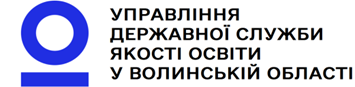 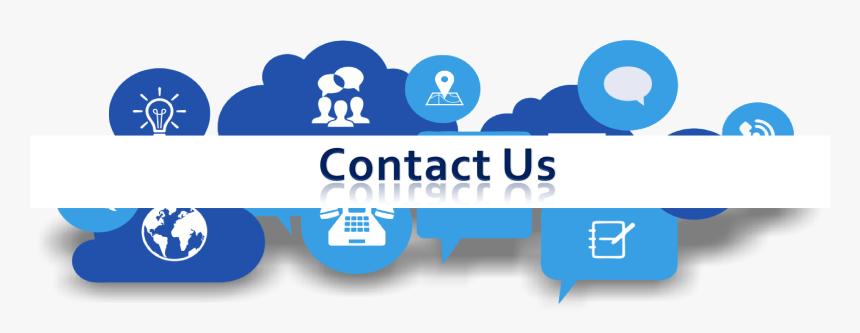 VOLYN@SQE.GOV.UA
SQE.VOLYN@GMAIL.COM
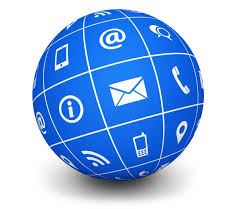 КОНСУЛЬТУЄМО! ДОПОМАГАЄМО! РОЗГЛЯДАЄМО ЗВЕРНЕННЯ ГРОМАДЯН З ПИТАНЬ ОСВІТИ ВІДПОВІДНО ДО ЗАКОНОДАВСТВА УКРАЇНИ!
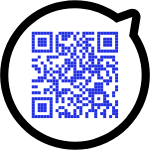 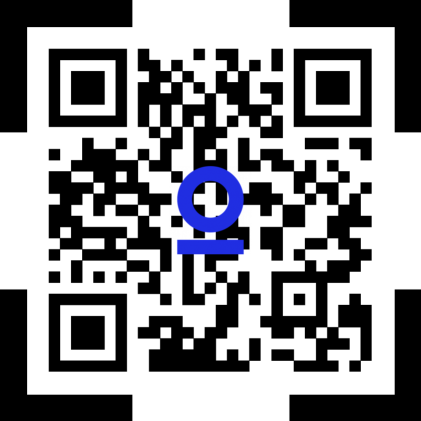 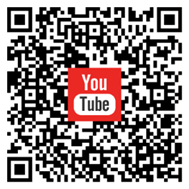 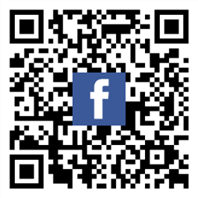 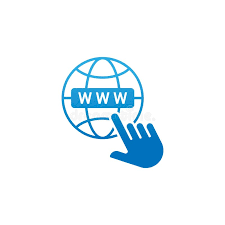 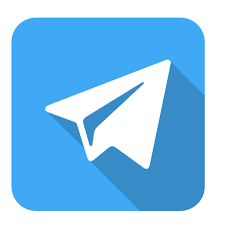 Звернення громадян 
+38 068 1469373
телефонна "гаряча" лінія    +38 068 4158835
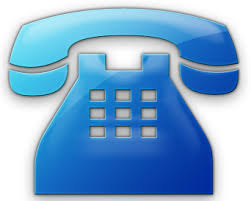 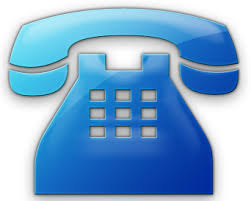